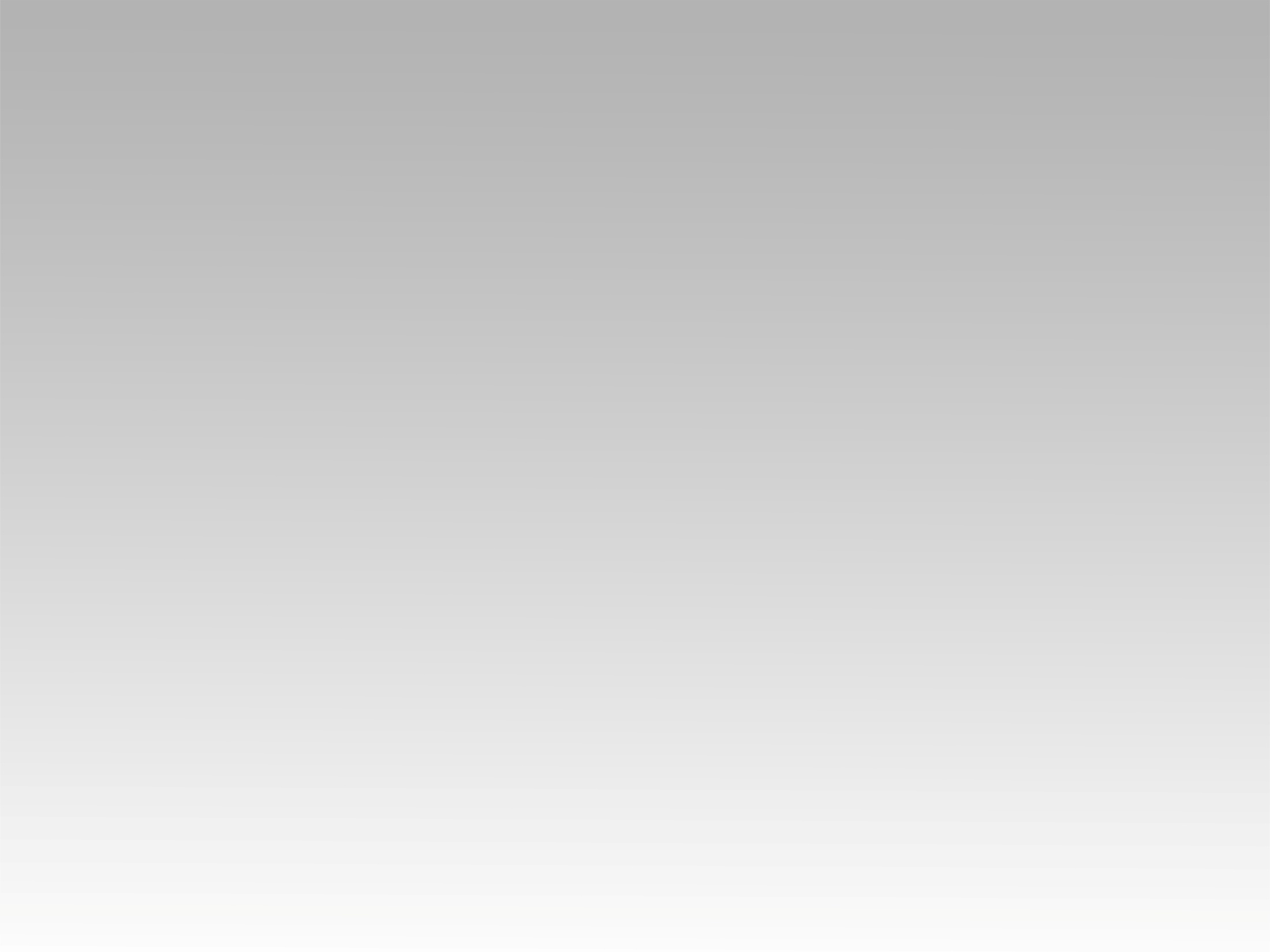 تـرنيــمة
أعظمك يا رب
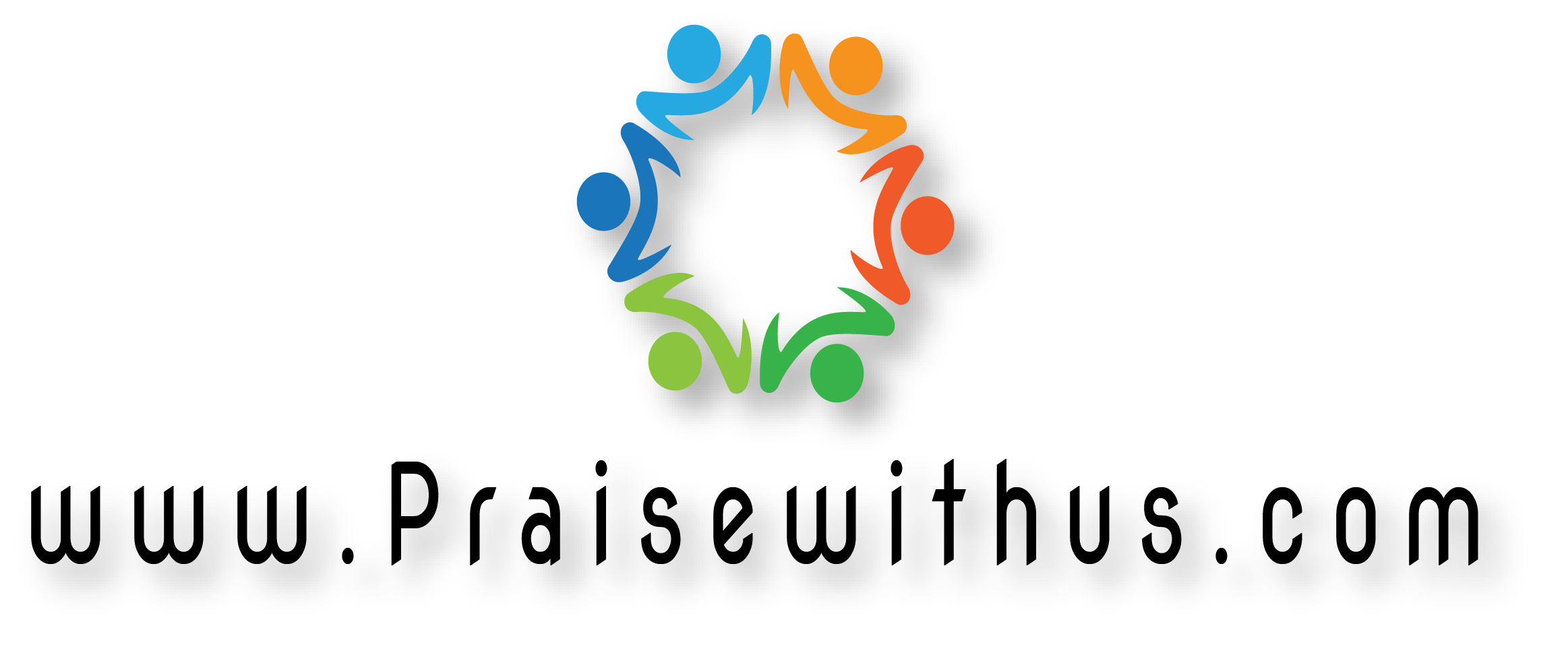 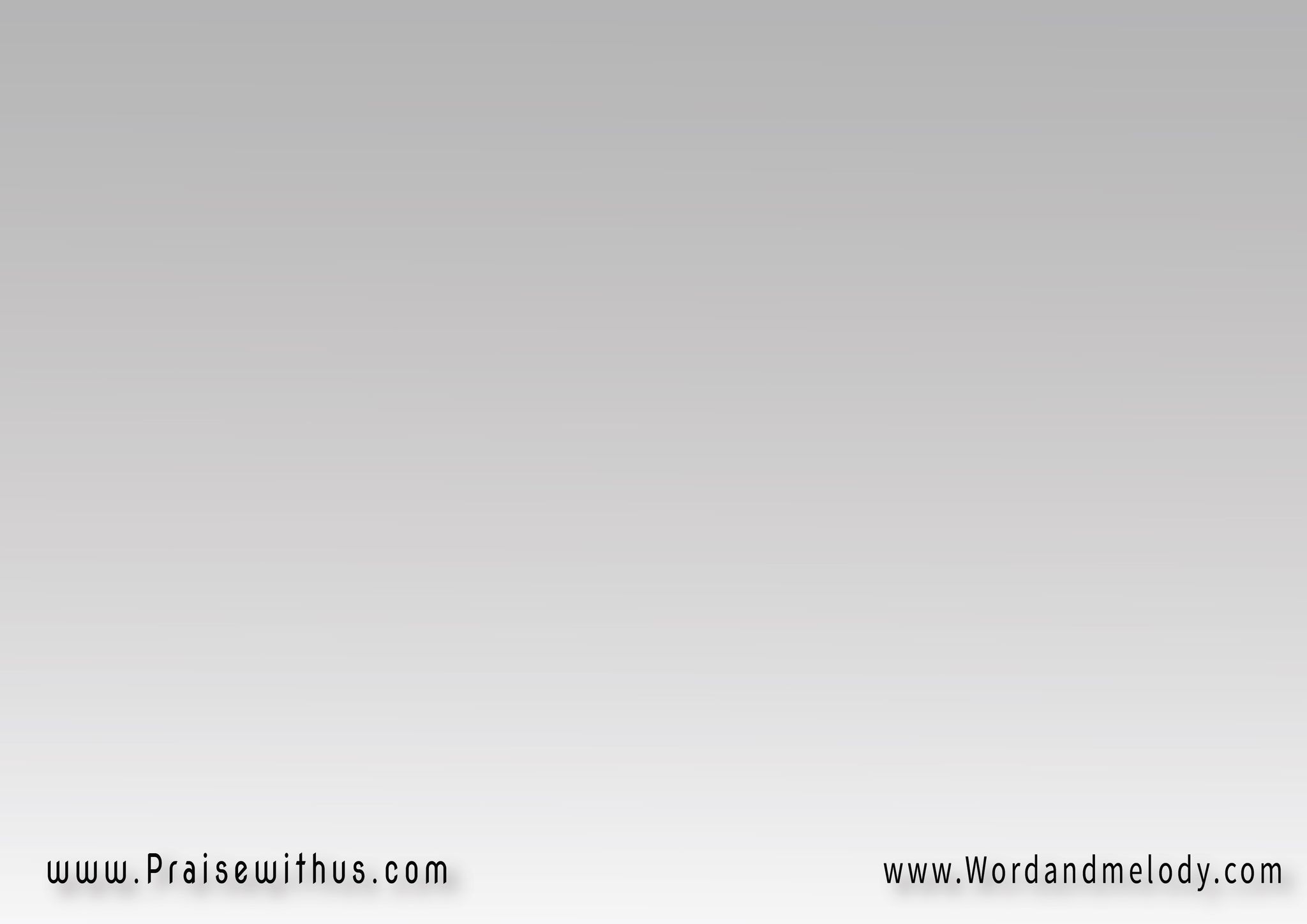 القرار: 
أعظمك يا رب
لأنك انتشلتني
ولم تُشمتُ بي أعدائي
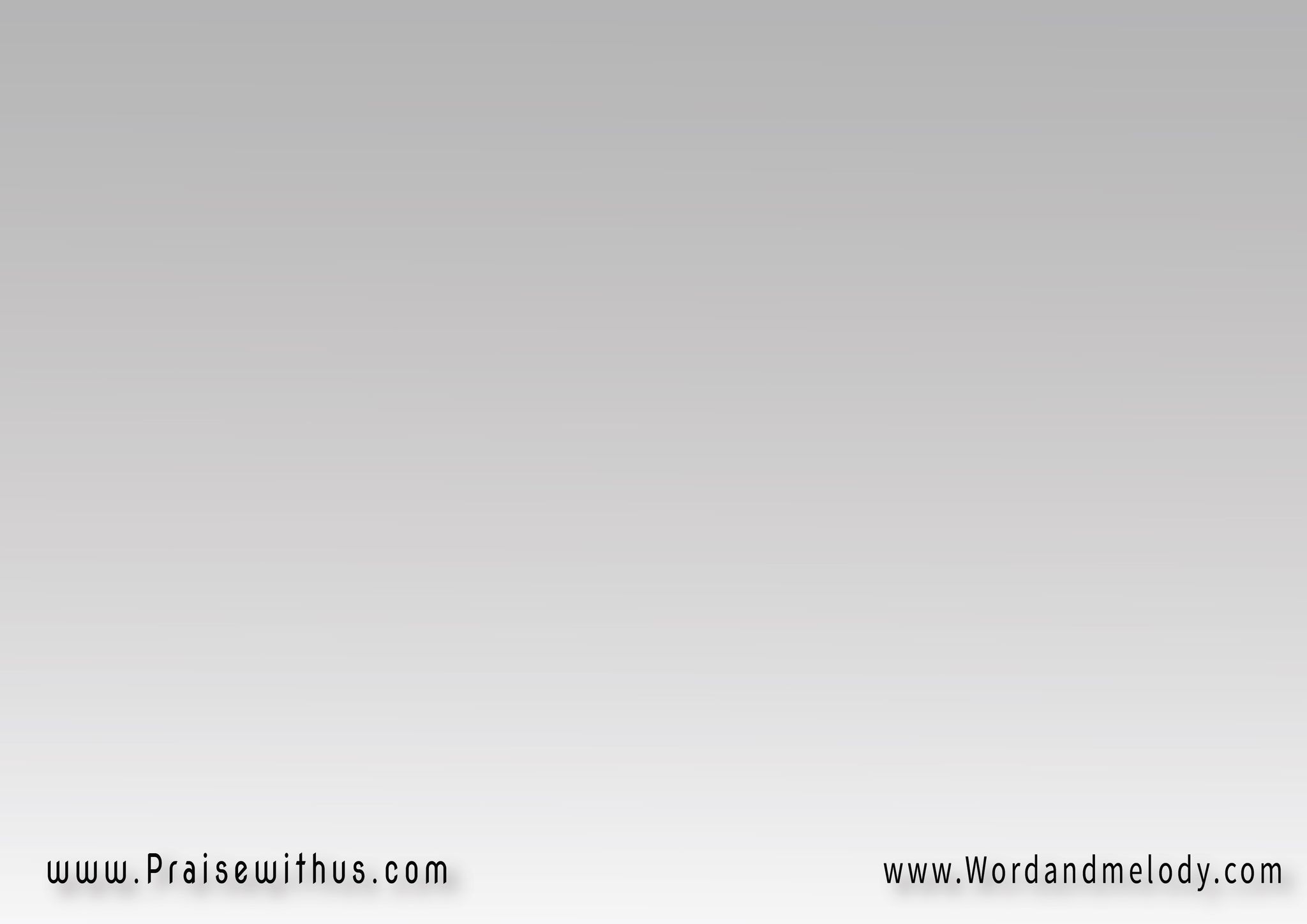 1-
يا ربُ إلهي استغثتُ بكَ فشفيتنييا ربُ أصعدتَ 
من الهاويةِ نفسي
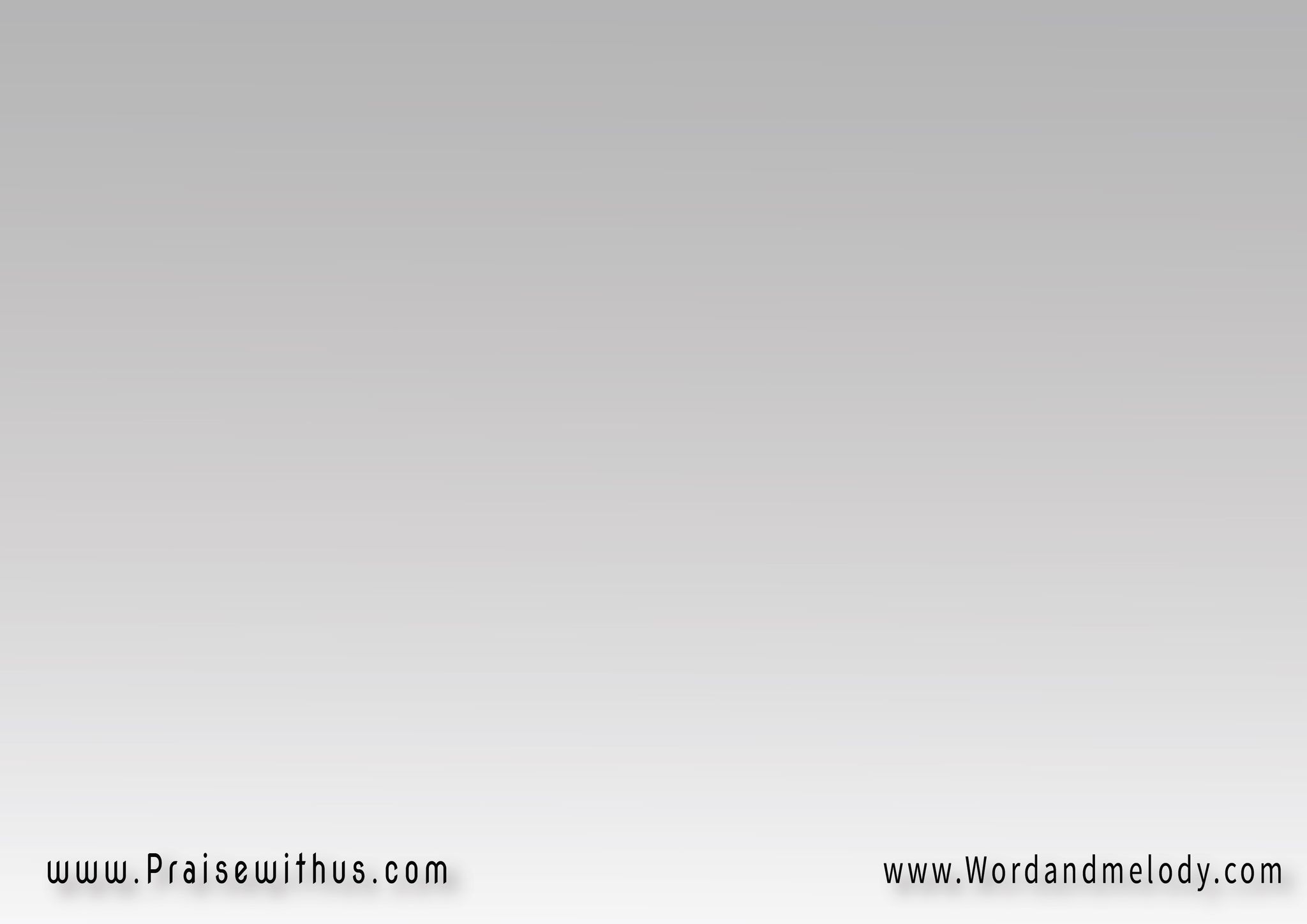 يا ربُ إلهي استغثتُ بك أحييتني من بين الهابطينَ 
في الجبِ (أعظمكَ)2
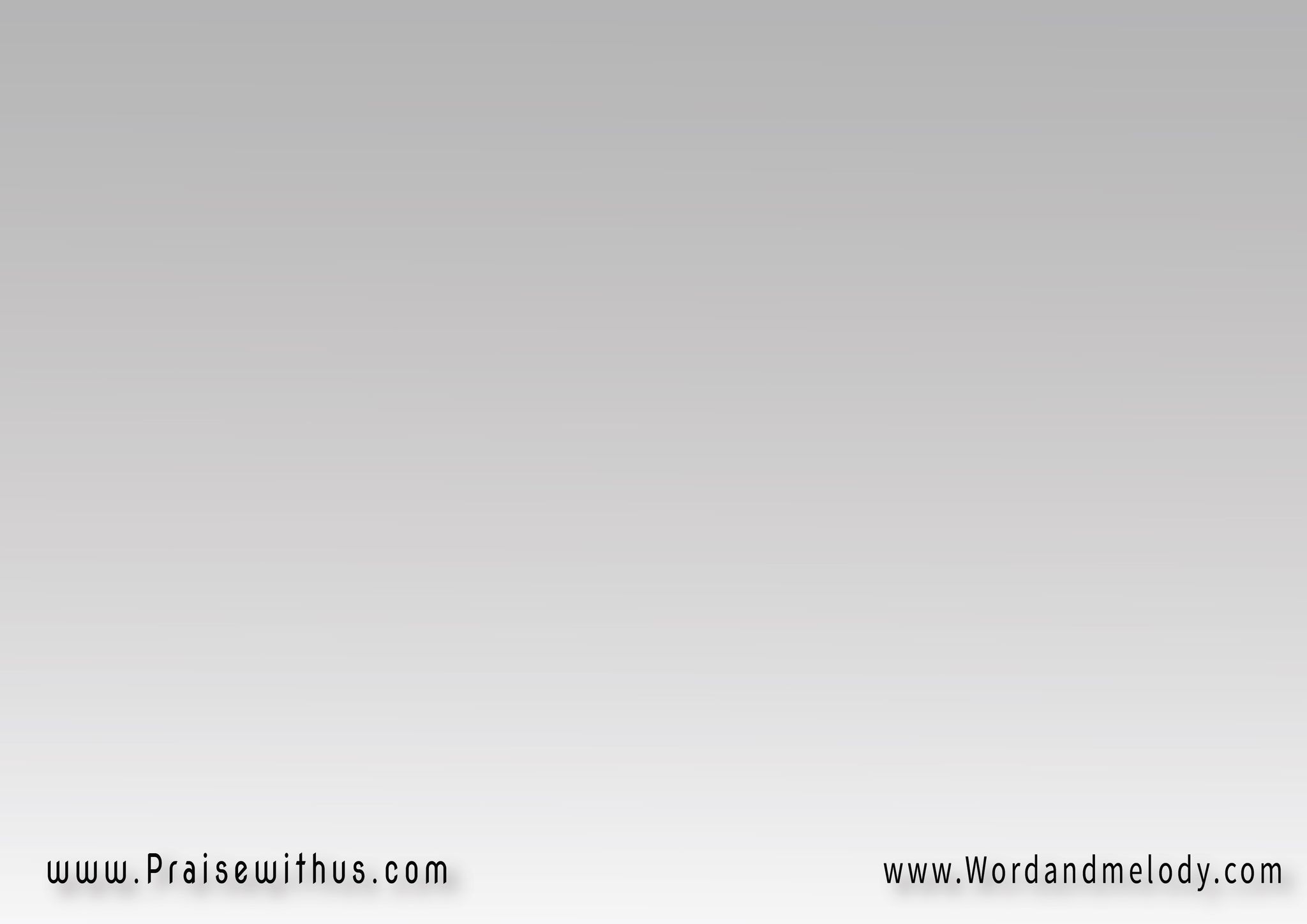 القرار: 
أعظمك يا رب
لأنك انتشلتني
ولم تُشمتُ بي أعدائي
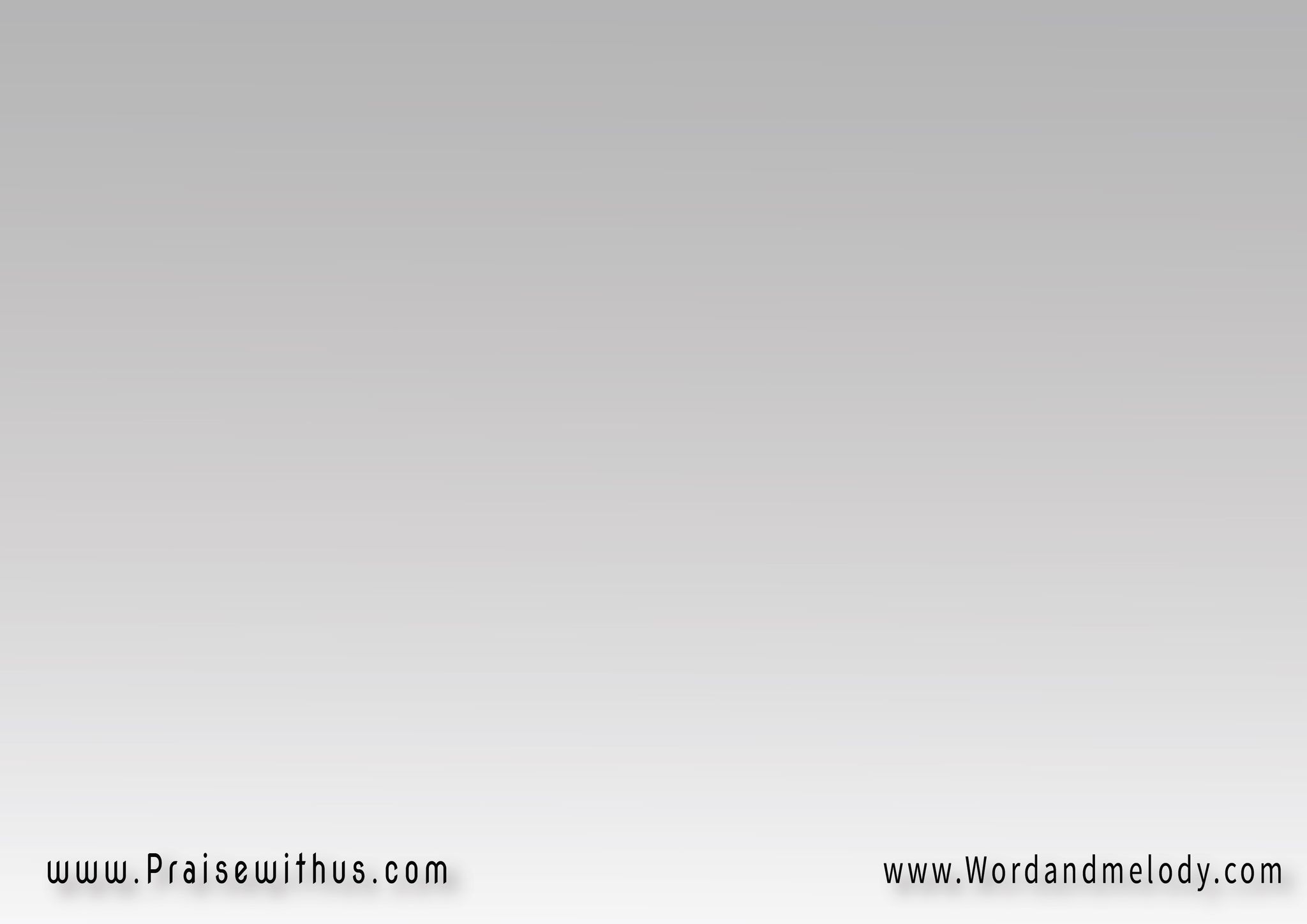 2-
حوَّلت نوحي 
إلى رقصٍ لي
حللت مسحي 
وفرحاً منطقتني
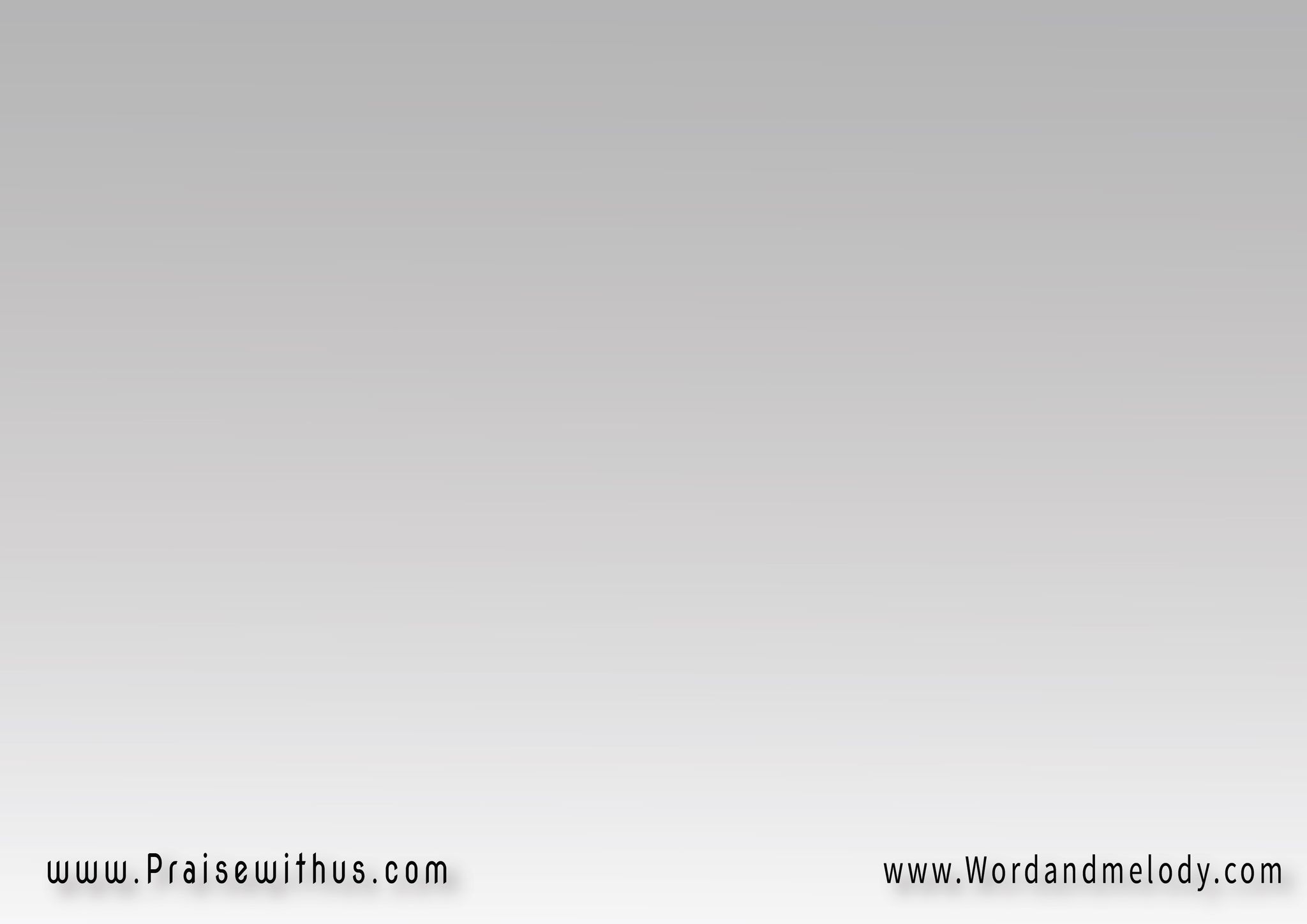 لكي تترنم لكَ روحي
ولا تسكُت يا ربُ إلهي
إلى الأبدِ أحمدك
وإلى الأبد (أعظمك)2
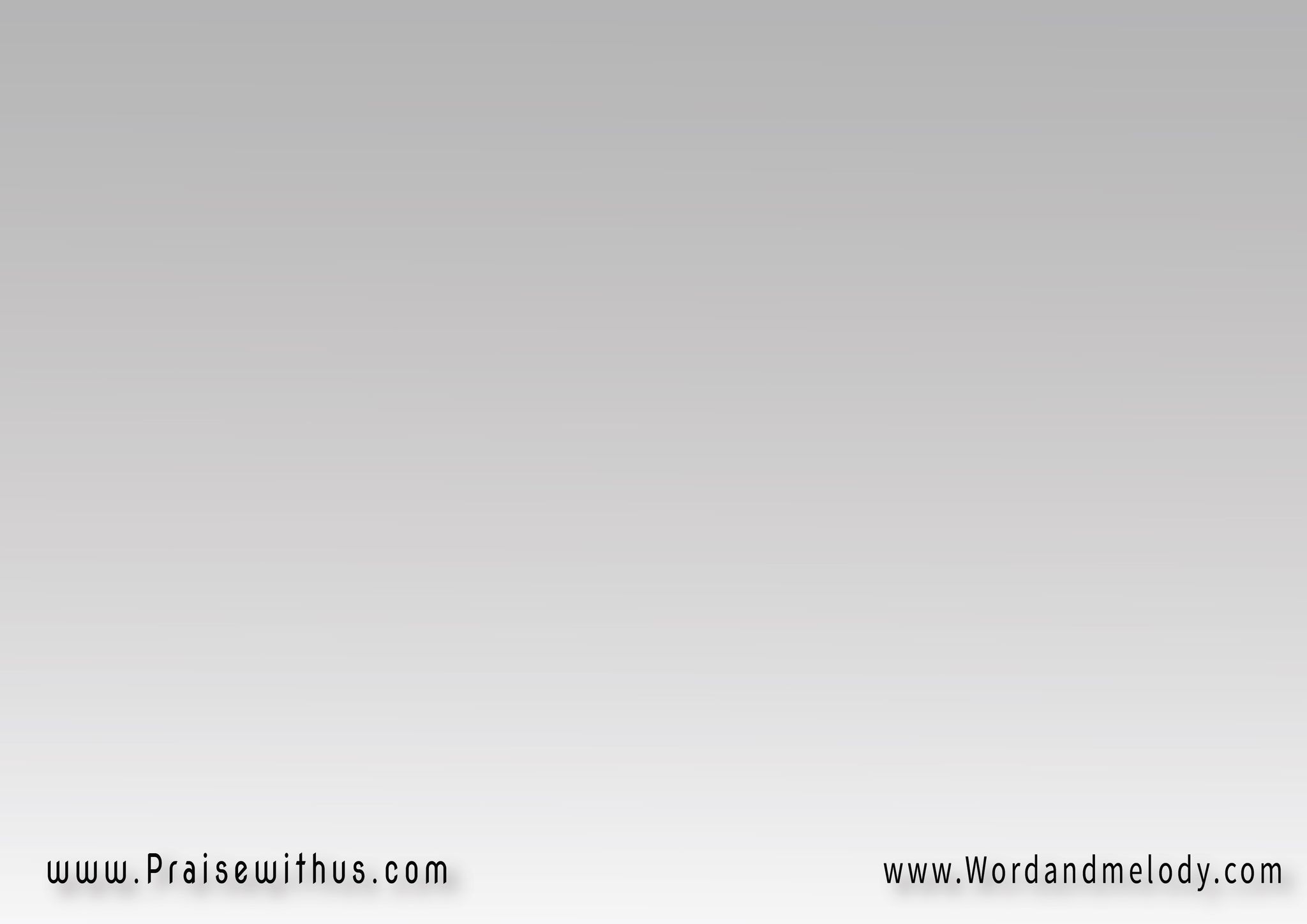 القرار: 
أعظمك يا رب
لأنك انتشلتني
ولم تُشمتُ بي أعدائي
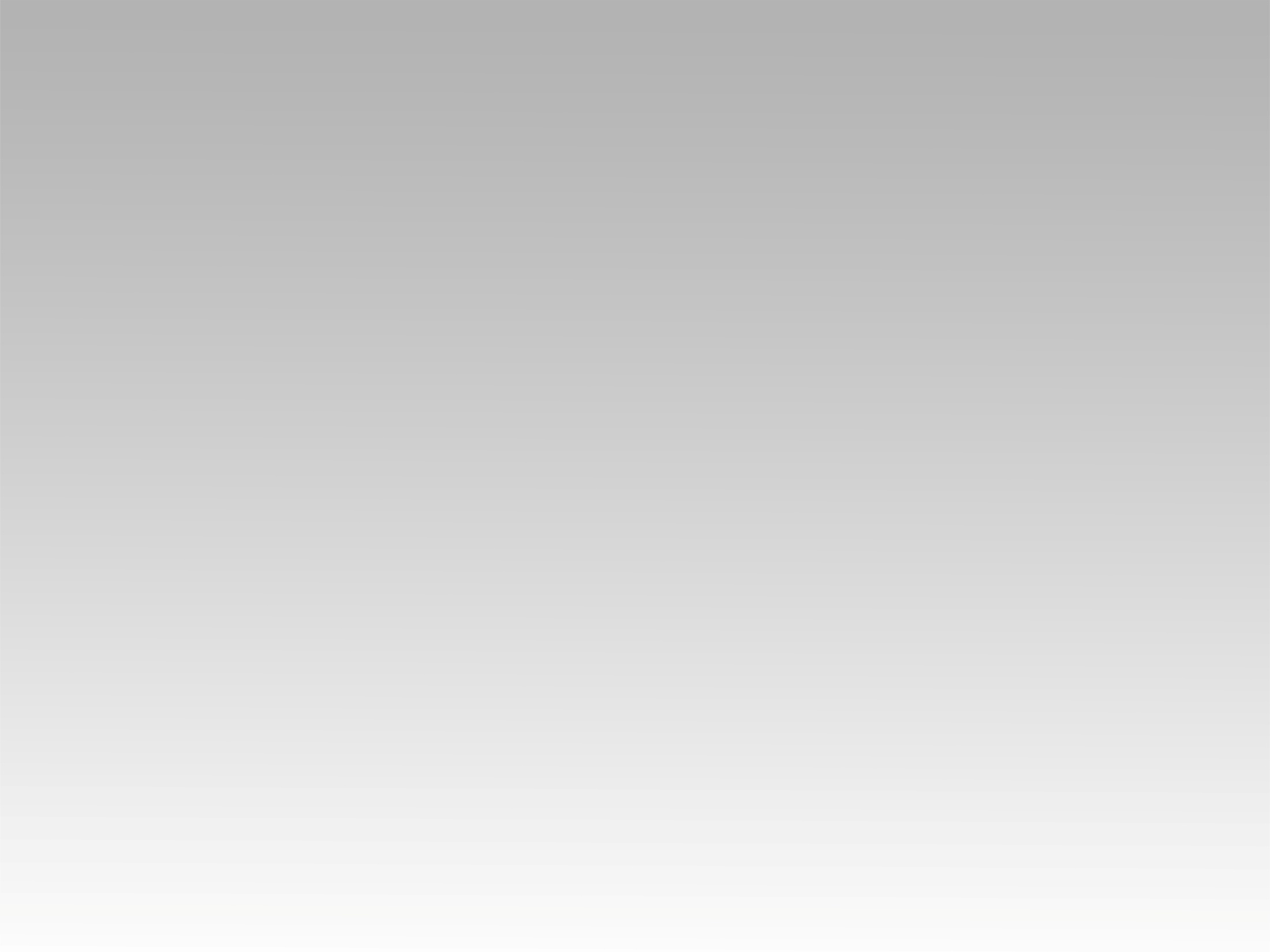 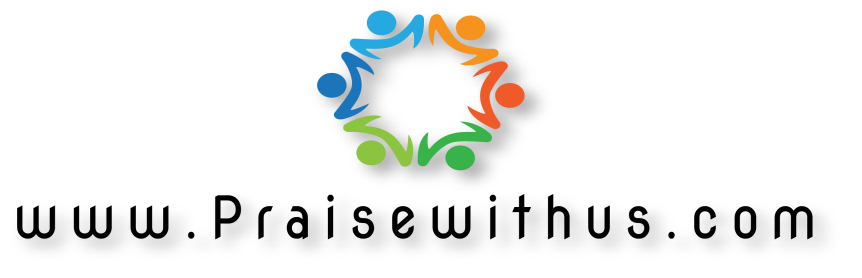